ZENGİNLEŞTİRİLMİŞ EĞİTİM PROGRAMI
BORNOVA REHBERLİK VE ARAŞTIRMA MERKEZİ
ÜSTÜN YETENEKLİ BİREY
ZEKA,YARATICILIK,SANAT,SPOR , LİDERLİK KAPASİTESİ VEYA ÖZEL AKADEMİK ALANlaRDA AKRANLARINA GÖRE YÜKSEK PERFORMANS GÖSTEREN BİREY OLARAK TANIMLANMAKTADIR.
ÜSTÜN YETENEKLİ BİREYİN ÖZELLİKLERİ
Bebeklikte olaĞandIŞI ataklIk  
Uzun dikkat süresi 
GeniŞ hayal ve imgeleme gücü
Uykuya daha az ihtiyaç duyma, enerjik olma 
GeliŞimsel dönüm noktalarInda daha hIZLI ilerleme
Keskin gözlem yapma 
AŞIRI merak duyma 
Güçlü bellek 
Erken ve olaĞan üstü dil geliŞİmi 
HIZLI ÖĞRENME YETENEĞİ
AŞIRI DUYARLILIK
AKIL yürütme ve problem çözme becerisi 
Mükemmeliyetçilik
SayIlar, bulmacalar ve yap-bozlar ile oyun becerisini geliŞtirme 
Kitaplara AŞIRI ilgi duyma 
Soru sorma *
 İLGİ ALANLARININ OLDUKÇA GENİŞ OLMASI
GELİŞMİŞ Mizah duygusu 
EleŞtirel düŞünebilme 
İcatlar yapabilme * 
AynI anda birkaç iŞi yapabilme, yoĞunlaŞabilme 
YARATICILIK
Özel yetenekli bireylere her tür ve kademede kayıtlı bulundukları okulların destek eğitim odalarında ve BİLSEM’lerde destek eğitim hizmeti verilir.

Özel yetenekli bireylerin eğitiminde, eğitim aldıkları alanlarla ilgili üst düzey becerileri kazandıracak zenginleştirmelere yer verilmesi esastır.

Özel yetenekli öğrencilerin yetenek alanları doğrultusunda takip ettikleri dersler destek eğitim odasında zenginleştirme ve hızlandırma yoluyla farklılaştırılarak verilir. Bu programlar öğrencilerin devam ettikleri örgün eğitim kurumlarında uygulanan eğitim programı ile bütünlük oluşturacak şekilde plânlanır ve yürütülür.

 İlkokul ve ortaokullardaki destek eğitim odalarında özel yetenekli öğrencilere eğitim vermek üzere üst kademelerde görev yapan alan öğretmenleri de görevlendirilebilir.
ÖZEL YETENEKLİ BİREYLERİN EĞİTİMİNDE ÖNEMLİ OLAN İLKE VE DEĞERLER NELERDİR?
YENİLİK VE YARATICILIK
ÖZGÜNLÜK,ESNEKLİK VE DİNAMİKLİK
FARKLILIKLARI DEĞERLENDİREN VE DESTEKLEYEN EĞİTİM ORTAMI
İŞBİRLİĞİ VE EKİP ÇALIŞMASI
ÇEŞİTLİ EĞİTİM MODELLERİ VE TANILAMA
ÖZEL YETENEKLİ BİREYLERİN EĞİTİMİ ÖRGÜN VE YAYGIN EĞİTİMDE NASIL PLANLANACAKTIR?
TEK TİP UYGULAMALAR YERİNE BİLGİ VE DENEYİM PAYLAŞIMINI ESAS ALAN,BİREYİN İLGİ,YETENEK VE POTANSİYELİNE GÖRE FARKLILAŞTIRILMIŞ,BİREYSELLEŞTİRİLMİŞ,ZENGİNLEŞTİRİLMİŞ,HIZLANDIRILMIŞ ÇOKLU MODELLER ÖNERİLMEKTEDİR.
ÖZEL YETENEKLİ ÖĞRENCİLER İÇİN OKULLARDA VERİLECEK EĞİTİM PROGRAMI KİMLER TARAFINDAN YAPILACAKTIR?
BİREYSELLEŞTİRİLMİŞ EĞİTİM PROGRAMI GELİŞTİRME BİRİMİ,OKUL MÜDÜRÜ VEYA GÖREVLENDİRECEĞİ BİR MÜDÜR TARDUMCISININ BAŞKANLIĞINDA
BİR GEZEREk ÖZEL EĞİTİM GÖREVİ YAPAN ÖĞRETMEN
REHBER ÖĞRETMEN
EĞİTİM PROGRAMLARI HAZIRLAMAKLA GÖREVLENDİRİLEN ÖĞRETMEN
ÖĞRENCİNİN SINIF ÖĞRETMENİ
ÖĞRENCİNİN DERSİNİ OKUTAN İLGİLİ ALAN ÖĞRETMENLERİ
ÖĞRENCİNİN VELİSİ
ÖĞRENCİ
ÖZEL YETENEKLİLERİ EĞİTİMİNDE HIZLANDIRMA SÜRECİ NASIL PLANLANACAK VE UYGULANACAKTIR?
YÖNETMELİK ÇERÇEVESİNDE VELİNİN DE GÖRÜŞÜ ALINARAK, ÖĞRENCİNİN SOSYAL VE DUYGUSAL GELİŞİMLERİNİ GÖZ ÖNÜNDE BULUNDURULURAK , MEVCUT DURUMDA ERKEn OKULA BAŞLATMA  ÇEŞİTLİ EĞİTİM KADEMELERİNDE SINIF YÜKSELTME ŞEKLİDE UYGULANACAKTIR.
DESTEK EĞİTİM ODALARINDA KİMLER TARFINDAN EĞİTİM VEİLECEK?
SINIF ÖĞRETMENLERİ VE ALAN ÖĞRETMENLERİ GÖREVLENDİRİLEBİLİR.
Kaynaştırma/Bütünleştirme yoluyla eğitim, “daha yetenekli” öğrencileri de kapsayacak şekilde öğrenim ve öğretim etkinliklerinin farklılaştırılması ile tüm öğrencilerin temel eğitim öğretim kurumları içinde gereksinimlerini karşılanmasını amaçlar (Smith, 2006). Bunun temel nedeni ise her çocuğun ilgilenilmesi ve geliştirilmesi gereken üstün ve özel bir yeteneğe sahip olduğu düşüncesidir. Kaynaştırma/Bütünleştirme yoluyla eğitim içerisinde öğretim programlarının farklılaştırılması ve okullardaki tüm öğrencilere ulaşacak şekilde bir öğretimin hedeflenmesi gerektiği benimsenmiştir (Armstrong, 2008).
Özel yetenekli öğrenciler normal sınıflarda sunulan geleneksel eğitim anlayışının ötesinde farklı öğrenme ihtiyaçları vardır. Bu öğrencilerde var olan yeteneklerin doğası, farklılaştırılmış öğrenme deneyimlerini ve potansiyellerini en üst seviyeye çıkartacak fırsatları gerektirir. Öğretmenler onların bireysel ihtiyaçlarını karşılama hızını ayarlarken öğrencilerin deneyimlerinin derinliğinin ve kalitesinin de geliştirilmesi gerekir.
Müfredat Farklılaştırma
Farklılaştırma, aynı yaştaki farklı öğrenme ihtiyaçları ve tercihleri olan öğrencilere uygulanan farklı öğrenme etkinliklerini ifade eder
İçerik 
a) Soyut, karmaşık ve normal müfredattan farklı olan içerik konularını kapsar, 
b) Bireysel ihtiyaçlara ve ilgilere daha fazla hitap eder,
c) Disiplinler arası etkileşime önem verir,
d) Gerçek hayatta karşılaşılan problemlerin incelenmesine teşvik eder, 
e) Çeşitli konularla öğrencilerin duyuşsal özelliklerinin desteklenmesini teşvik eder.
Süreç
a) Üst düzey bilimsel düşünme süreçlerini geliştirir, 
b) Keşfetme ve deneyime dayalı öğrenme için fırsatlar sağlar, 
 c) Açık-uçlu problemlere çözümler sağlar,
  d) Bağımsız araştırmalar için araştırma becerilerini öğretir, 
e) Farklı öğrenme stillerine hitap etmek için çeşitli öğrenme stratejilerini kullanır, 
f) Küçük grup faaliyetlerine imkan sağlar.
Ürün
a) Gerçek dünya sorunları içerir, 
b) Gerçek yaşama dayalı öğrenmeye değer verir, 
c) Yaratıcılığı ortaya koyma imkanı sunar, 
d) Geleneksel ödev mantığının ötesinde farklı şekillerde sunum yapılmasını cesaretlendirir.
Öğrenme Ortamı
a) Destekleyici ve öğrenci merkezli bir ortam sağlar, 
b) Risk almayı destekler, 
c) Teşvik edici bir fiziksel ortam sağlar,
 d) Okul dışı öğrenme deneyimleri sağlar ( geziler, toplumsal projeler v.b.) 
e) Yükseköğretim kurumları ile işbirliğini destekler.
Müfredat Farklılaştırma Türleri
Zenginleştirme (Enrichment) Zenginleştirme yatay esnekliği,       genişletme (extension) ise dikey esnekliği ifade eder. Zenginleştirme, tüm öğrenci grubuna hitap eden ana öğretim programı dışındaki her türlü öğrenme etkinliklerini kapsar ve var olan öğretim programına yapılan bir ilavedir. Öğretim programının yerine geçmez, onu destekler. Etkinlikler çeşitlendirilerek normal öğretim programından daha farklı verilmeye çalışılır.
Genişletme (Extension)
Öğrencilere öğretim programını normalden daha hızlı bir şekilde verilmesidir. Hızlandırma (acceleration) anlamına ya da öğretim programındaki bazı bölümleri atlamak anlamına da gelebilir. Öğretim programını daha yoğun ve karmaşık hale getirmek için yeniden biçimlendirme anlamına da gelebilir. Öğrencinin konuyu derinlemesine ve kendi hızında çalışması sağlanmalıdır. Bu dikey ve yatay esneklik, farklı sınıf düzeylerine karşılık gelen öğretim programlarını ve farklı disiplinlerin bir arada çalışmasına izin verir. Öğrencilerin belli alanlarda daha üst sınıf düzeylerindeki öğrencilerle çalışmasını da sağlar.
Hızlandırma (Acceleration)
Öğrencilerin kendi yaş düzeylerinin üstündeki sınıflara yönlendirilmesi veli, eğitimciler açısından hassas bir konudur. Günümüzde üstün yeteneklilerin eğitimi alanında önde gelen akademisyenler, bu çocukların ihtiyaçlarının karşılanması için uygun koşullarda yapılan hızlandırmayı desteklerler. Örneğin ABD’de en çok kullanılan hızlandırma türleri; 
a) Anaokuluna veya 1. sınıfa erken kayıt,  
b) Sınıf atlama,  
c) İçerik hızlandırma, 
 d) Müfredat biçimlendirme/yoğunlaştırma(aynı sınıf düzeyinde), 
 e) Teleskopik hızlandırma (öğrencinin bir yılda alması gereken eğitimi bir dönemde bitirmesi veya 3 yıllık ortaokul süresini 2 yılda bitirmesi gibi). Bu hızlandırma türünde öğrenci, üst sınıflardan ders alması mümkündür. 
 f) Uzaktan eğitim (Öğrenci, normal müfredat dışında posta yoluyla veya uzaktan eğitim verilerek daha üst düzey eğitim alır).  
g) Üst sınıf/sınıflardan ders alma (Bu dersleri öğrenciler paralı olarak almaktadır).  Ülkemizde hızlandırma türlerine bakıldığında sadece ilkokulda sınıf atlatma türünün uygulandığı görülmektedir.  Ancak Özel Yetenekli Bireyler Strateji ve Uygulama Planı (20132017)’nda ilkokula ek olarak ortaokul ve lise düzeyinde sınıf atlatma, üst sınıflardan ve üniversiteden ders alma gibi uygulamaların yapılması ön görülmüştür.
Yarışmalar(Competitions)
Özel yetenekli çocuk/öğrencilerin kendi ilgi alanlarındaki herhangi bir konuda yaptıkları araştırma veya hipotezleri bir yazılı rapora dönüştürerek yarışmalara katılmasıdır.
Mentörlük (Mentoring)
Mentörlük, her yaştaki üstün yetenekli çocuk/öğrencilere akademik ve duygusal yararlar sağlayan etkili bir çalışma stratejisidir. Temel olarak, çocuğun kendi fikirlerini, yeteneklerini, görüşlerini ve duygularını net bir şekilde öğrenmek ve onlarla vakit geçirmektir. Mentörlük yapacak kişi, bir yetişkin, öğretmen veya yaşta kendinden daha büyük bir çocuk olabilir.
Programın Temel Yaklaşımı Müfredat farklılaştırma türlerinden olan genişletme ve zenginleştirme, özel yetenekli öğrencilerin öğrenim gördüğü hem örgün eğitim kurumlarında hem de özel yetenekli öğrencilerin çekilip bir grup oluşturularak sınıf dışında da yapılabilir. Ülkemizde okul öncesi, ilkokul, ortaokul ve lise döneminde genişletme ve zenginleştirme hem örgün eğitim içerisinde hem de Bilim ve Sanat Merkezleri ve yetenek atölyeleri gibi farklı eğitim modellerinde hafta içi ve hafta sonu uygulanabilir..
çerçeve programın yapısı müfredat farklılaştırmanın genişletme ve zenginleştirme türü temel alınarak aşağıda verilen temel ilkeler doğrultusunda geliştirilmiştir :
1. Özel yetenek kavramı sürekli değişen dinamik bir kavramdır. Öğrencilerin yetenek ve ilgilerini tespit etmek için çeşitli kaynaklardan bilgi toplanmalı, bu süreç sürekli ve kapsamlı bir hale getirilmelidir.
2. Özel yetenekleri tespit edilen öğrencilerin öğrenme stilleri belirlenmeli ve öğretim buna uygun bir şekilde planlanmalıdır. 
3. İçerik konuları daha derinlemesine ya da bilişsel açıdan daha üst düzeyde sunulmalıdır.
4. Günlük yaşamla bağlantılı, karmaşık, akademik görevler daha kapsamlı bir çeşitlilikle sunulmalıdır.  
5. Yapılan etkinlikler öğrencinin bireysel farklıklarına göre planlanarak potansiyellerini açığı çıkartacak şekilde olmalıdır. 
 6. İçinde bulundukları toplumun kendilerine sunduğu olanaklar ve benlik duyguları geliştirilmelidir
Yeterlilik alanları
Yeterlik Alanı 1: BİLGİYİ İŞLEME 
Yeterlik Alanı 2: İLETİŞİM BECERİLERİ 
Yeterlik Alanı 3: ARAŞTIRMA BECERİLERİ 
Yeterlik Alanı 4: PROBLEM ÇÖZME BECERİLERİ 
Yeterlik Alanı 5:  LİDERLİK 
Yeterlik Alanı 6: KARİYER PLANLAMA 
Yeterlik Alanı 7: YARATICILIK VE İNOVASYON
ÖĞRENME VE ÖĞRETME SÜRECİ
 Öğrenme ve öğretme süreci planlanırken bireyin performans düzeyi, özellikleri ile öğrenme şekilleri dikkate alınmalıdır.  
 Belirlenen hedefe ulaşılabilmesi için zaman kullanımı en doğru şekilde planlanmalıdır.   Öğrenme ve öğretme sürecinde uygun strateji, yöntem, araç gereç ve materyaller seçilmelidir. 
 Çalışmalarda kullanılan dilin ve uygulanan etkinliklerin bireyin yaşına ve özelliklerine uygun olmasına özen gösterilmelidir. 
 Günlük yaşamda bireylerin etkili iletişim kurabilmeleri ve iletişim stratejilerini kullanabilmeleri için uygun ortamlar hazırlanmalı ve etkinlikler çeşitlendirilmelidir.
Öğretim Yöntemleri
Değişik öğrenme teorilerinin ana hatlarını temel alarak geliştirilen birçok öğretim yöntemi bulunmaktadır. Bu yöntemler içerisinde bir konunun en verimli şekilde hangi öğretim yönteminin kullanılarak öğretilebileceği, dersin ve konunun doğasına, öğrencilerin hazırbulunuşluk düzeyine, öğrenme yeterliklerine ve ortamın fiziksel şartlarına bağlıdır. 
 Öğrenme-öğretme süreçleri ile özel yetenekli bireylerin eğitimine yönelik yapılan araştırmalarda bireysel farklılıkları dikkate alan, laboratuvar ve sınıf etkinliklerinde birebir ve grup çalışmalarına yer veren yöntemleri ön plana çıktığı görülmektedir. Özel yetenekli öğrenciler için teori ve araştırmaya dayalı öğretim yöntemleri uygulanmalıdır. Belli öğrenci kazanımlarını elde etmek için kanıta dayalı öğretim stratejileri (eleştirel düşünme, yaratıcı düşünme, problem çözme, sorgulayıcı araştırma) kullanılmalıdır.
 Özel yetenekli öğrenciler için paradoks geliştirme, nitelik listeleme, analoji, çelişki oluşturma, tetikleyici soru sorma, organize edilmiş rastgele araştırma, belirsizliğe karşı hoşgörü gösterme, gelişime odaklanma, yaratıcı yazma ve dinleme becerileri gibi öğretim strateji örnekleri kullanılabilir.
Öğretim yöntem ve tekniklerini iyi ayrıştırmak, bilişsel alan düzeyine göre uygun yöntemi, uygun yönteme göre uygun tekniği kullanmak gerekmektedir. Kuşkusuz bunda dikkat edilecek en önemli husus, çalışmanın sonunda öğrenciden hangi düzeye ulaşmasını beklediğimizi bilmektir. Öğrencinin bireysel eğitim planı hazırlanırken, kısa orta ve uzun vadeli planlamalar yaparken, mutlaka dönemlere göre bilişsel alan düzeyleri yanında, bedensel ve ruhsal gelişimleri birlikte değerlendirilmeli, bütün bunlar dikkate alınarak da uygun yöntem ve teknikler seçilmelidir.
Öğrencilerin öğretim etkinliklerinde ortaya koydukları özel yetenekliliğe ilişkin performans ve ürünlerini kanıta dayalı olarak belirleyecek ölçme ve değerlendirme araçlarından bazılarını da şöyle sıralayabiliriz: 
Gözlem Formları 
Dereceleme Ölçekleri (Rubrik)
Tutum 
Ürün Seçki Dosyası (Portfolyo
Kontrol listeleri
Öğretmenlere öneriler
Üstün yetenekli bireylerin en önemli özelliği, öğrenme hızlarıdır. Bu tür çocuklar, diğerlerine göre daha erken yaşta konuşma, okuma ve yazmayı öğrenebilirler. Anne-baba, öğretmen ve arkadaşları, bu çocuklara gerekli ilgiyi gösterir, sabırla onları dinler ve onları motive ederlerse, kendilerinden beklenen performansı gösterirler. Aksi takdirde ilgisizlik, hor görülme ve baskı gibi sebepler yüzünden yetenekleri körelebilir.
Bazı araştırmalara göre üstün yetenekli çocuklara eğitim verecek öğretmenin özellikleri
Kapsamlı bir mesleki tecrübeye sahip olmalıdır,
Öğretmenin " bilmiyorum" diyebilmesi gerekir,  
Çocuğu uygun kaynaklara yönlendirebilmelidir,  
Benlik duyguları güçlü, iradeleri yüksek olmalıdır,  
Kendilerine değer verir ve güvenirler,
Diğer kişilere ve özellikle öğrencilerine değer verir, önemser ve saygı duyar,  
Esnek, yeni fikirlere açık, entelektüel, edebi, sanat konularına ilgili, bilgisini geliştirmeye heveslidir,  
Baskı ve zorlama yerine, yol gösterici, rehber kişilerdir,  
Demokratik, işbirlikçi, yenilikçi, deneyimlerden hoşlanan bireylerdir,  
Öğrencinin hayal gücü ve üretkenliğini destekleyen, saygı duyan ve espri yapmaktan hoşlanan bireylerdir.
Kültürel ve akademik ilgi alanları
Üstün başarı 
Güvenilir  olma
Olaylara öğrencilerin  bakış  açısıyla, çok boyutlu bakabilme
Demokratik ortam yaratma
Yeni çözüm yolları bulma
Öğrenciyi  başkaları  ile  kıyaslamama
Olaylara  önyargısız  yaklaşma
İçten  ve samimi davranma
Bilmediğini söylemekten kaçınmama
Ayrıntıları inceleme
Farklı düşüncelere saygı duyma
Öğrencinin bireysel problemleriyle ilgilenme
Üstün yetenekli çocuklara öğretmenlik yapacaklarda bulunması gereken yeterlikler konusunda yapılmış çeşitli araştırmalar vardır. Bu araştırmalar sonucunda üstün yetenekli çocukların belirlediği en önemli öğretmen yeterliklerinin ilk onu aşağıda sıralanmıştır.
Öğrenmeyle ilgili ve yeterli olma,
Öğretimde sıra dışı yöntem ve yeterliliklere sahip olma,
Adil ve tarafsız olma,
İş birlikçi demokratik tutum gösterme,
Esnek olma,
Espri duygusuna sahip olma,
Ödüllendirme ve takdir etme becerilerine sahip olma,
İlgi alanında çeşitlilik gösterme,
İnsanların sorunlarıyla ilgilenme,
İyi bir dış görünüş ve tavra sahip olma.
Öğretmenin sınıfta yapması gerekenler
Yeteneklerinin farkında olmasını sağlamalıdır.
Daha zor sorular sormalı, öğrencinin yeni düşünceler ve kavramlara ilişkin yeni uygulamalar geliştirmesini isteyerek düşüncelerine esneklik kazandırmalıdır. 
Sınıf çalışmalarına ilişkin araştırma ve inceleme ödevleri vermelidir.
Muhakeme yetenekleri normal çocuklardan daha üstündür. Düşünceler arasındaki ilişkileri kolaylıkla görüp kavradıklarından sınıfta bu yeteneklerinin gelişimine fırsat verilmelidir.
Geniş bir kelime hazinesine sahiptirler. Bunları kolaylıkla kullandıklarından sınıf içi çalışmalarda bu özelliğin göz önünde tutulması gerekir.
İlgilendikleri konularda özel proje geliştirmelerine fırsat tanınması ve bu projeyi sınıf arkadaşlarıyla paylaşmalarına imkân sağlanmalıdır.
Özel ilgileri olduğundan, grupla olduğu kadar, bireysel çalışmalara da önem verilmelidir.
Sınıf içi etkinliklerde, kitaba bağlı bilgilerden çok geniş gözlem, deney ve araştırmalara yer verilmelidir.
Kulüp başkanı olmalarına, etkinlikleri planlamalarına ve oyunları yönlendirmelerine fırsat tanınmalıdır.
Öğrenme yetenekleri normallere göre daha üstün olduğundan, öğretim programı zenginleştirilerek farklılaştırılmalıdır.
Üstün yetenekli çocukların gelişimine yardımcı olabilmek için öğretmen;
Ödevlerde tekrara ve alıştırmalara fazla yer vermemelidir.
Çocuğa, sınıfta işlenmekte olan konularla ilgili, öğrenme hızı ve ilgisine göre farklı etkinlik ve ödevler vermelidir.
Problem çözme becerilerini geliştirmeye yönelik ödevler vermelidir.
Tartışma, proje ve drama çalışmalarına önem vermelidir.
Sınıflandırma ve organize etme olanağı veren etkinlikler hazırlamalıdır.
Etkinliklerde gözlem ve deneylere de yer vermelidir. 
Özel ilgileri olduğundan grupla olduğu kadar bireysel çalışmalarına da özen göstermelidir.
Öğrenciyi okul içi ve dışı etkinliklere yönlendirmelidir.
Liderlik gerektiren ya da liderliği geliştirmeye fırsat verecek çalışmalara katılması için teşvik etmelidir.
Anne ve baba ile çocuğun eğitimine yönelik işbirliği yapmalıdır.
Yetenek, ilgi ve alanlarına gore ilgili uzmanlarla işbirliği yapmalıdır.
Bu çocuklara üstün yeteneklerinin farkında olmalarını sağlayarak bunun bir üstünlük olmadığını hissettirmelidir.
Akademik konular kadar, resim-iş, beden eğitimi ve müzik gibi dersleri de dikkate almalıdır.
 Üstün yetenekli öğrencileri proje, atölye, laboratuar vb. çalışmalara yönlendirecek olan öğretmenlerin önce kendilerinin bu yöntemleri ileri düzeyde bilmeleri ve uygulayabilmeleri  gerekmektedir.
Zep nasıl hazırlanmalı?
1) Çocuğun mevcut performans düzeyinin belirlenmesi
Performans Yazılırken Dikkat Edilmesi Gerekenler:
A. Değerlendirme verilerine göre oluşturulmalıdır
B. Performans düzeyi öğrencinin yapabildiklerini ve yapamadıklarını belirtmelidir:
C. Performans düzeyi ölçülebilir ve gözlenebilir olmalıdır
D. Yazılan performans uzun ve kısa dönemli hedefler oluşturmaya imkân vermelidir
E. Performans düzeyi ifadeleri öğrencinin şimdiki durumunu yansıtmalıdır
2)Performansa göre uzun dönemli amaçların oluşturulması
3) Uzun dönemli amaçların kısa dönemli amaçlara bölünmesi
4) Kısa dönemli amaçların öğretimsel amaçlarının belirlenmesi
5) Öğretimsel araç-gereç ve materyallerin belirlenmesi
6) Bu yapılanların, becerilerin zEP formuna kayıt edilmesi
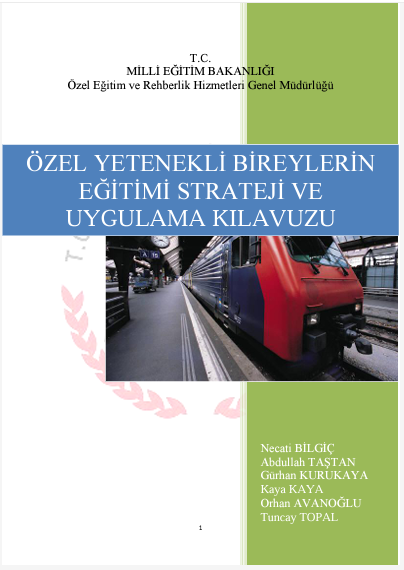 kaynakça
ÖZEL YETENEKLİ BİREYLERE YÖNELİK ÇERÇEVE EĞİTİM PROGRAMI TASLAĞI
Özel Yetenekli Öğrenciler İçin Zenginleştirilmiş Etkinlik Örnekleri (Yeni)
Özel Yetenekli Bireylerin Eğitimi Strateji ve Uygulama Kılavuzu (Yeni)
Üstün Yetenekli Bireylerin Öğretmenlerin Öneriler